Global Design Database:
An introduction
April 2017
Sandrine Ammann
Marketing & Communications Officer
Agenda
Interface:
Coverage
Search features
Filter features
Results
Menus

Example

Q&A
Why is the GDD useful?
Find details about a specific design
Explore design landscape to find out if the design you have in mind already exists.
Access
http://www.wipo.int/designdb  

www.wipo.int
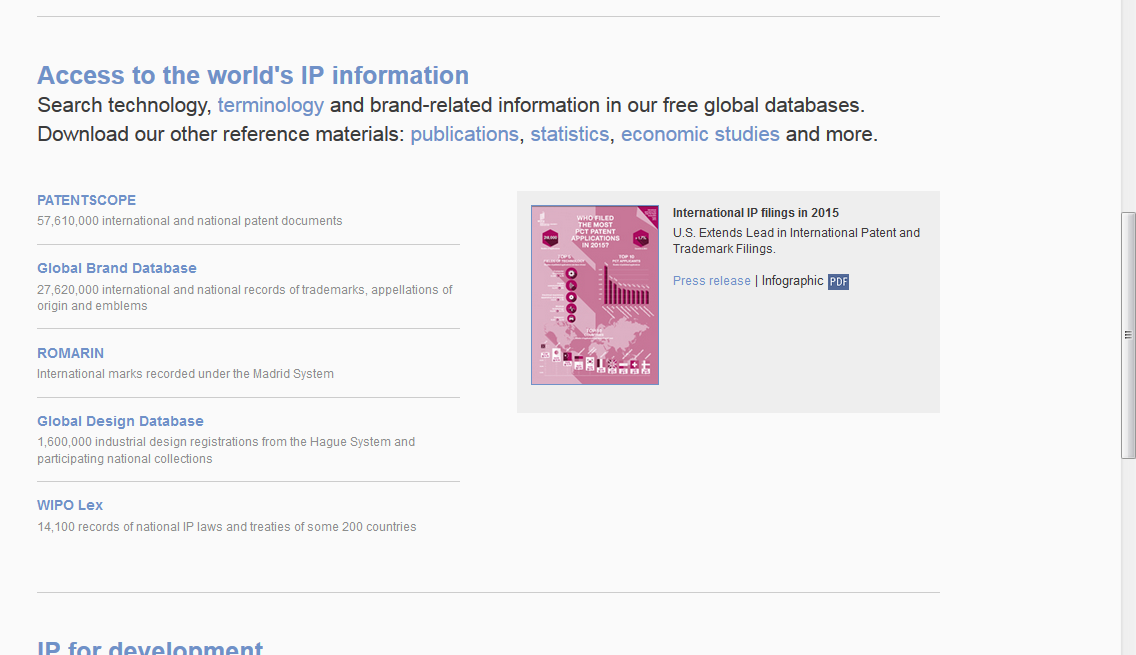 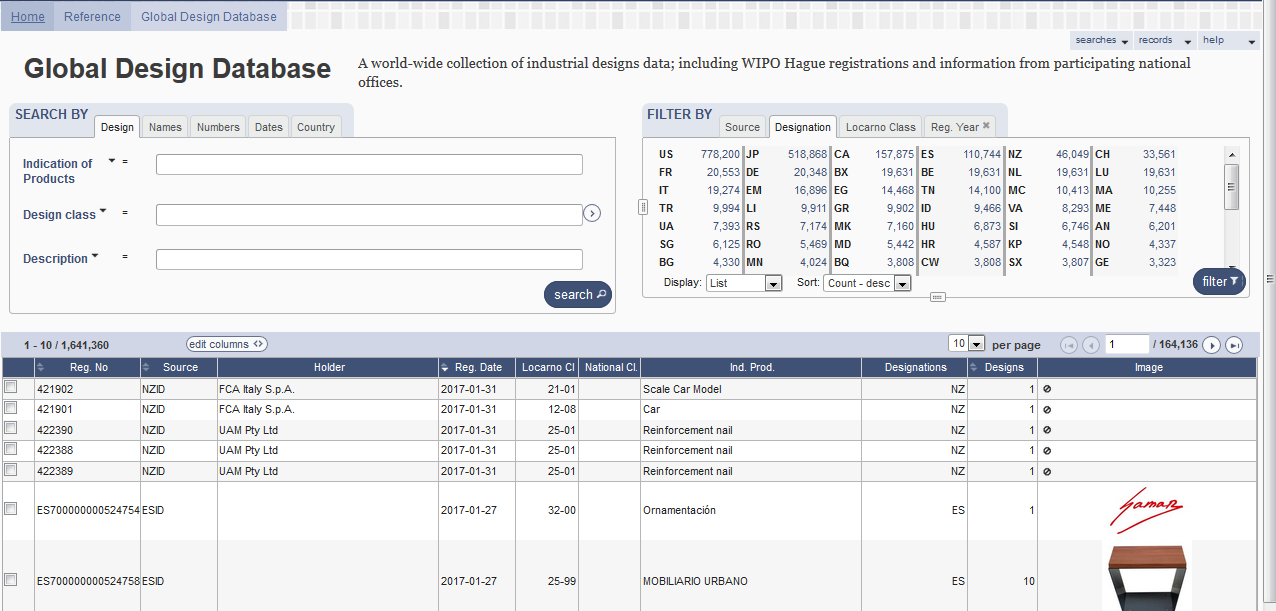 Coverage
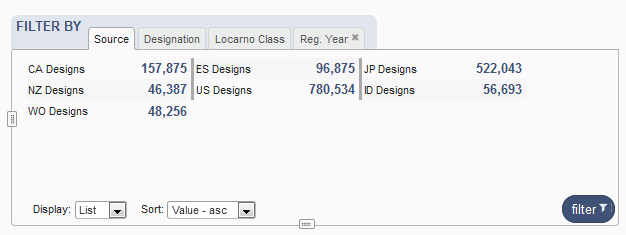 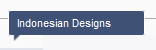 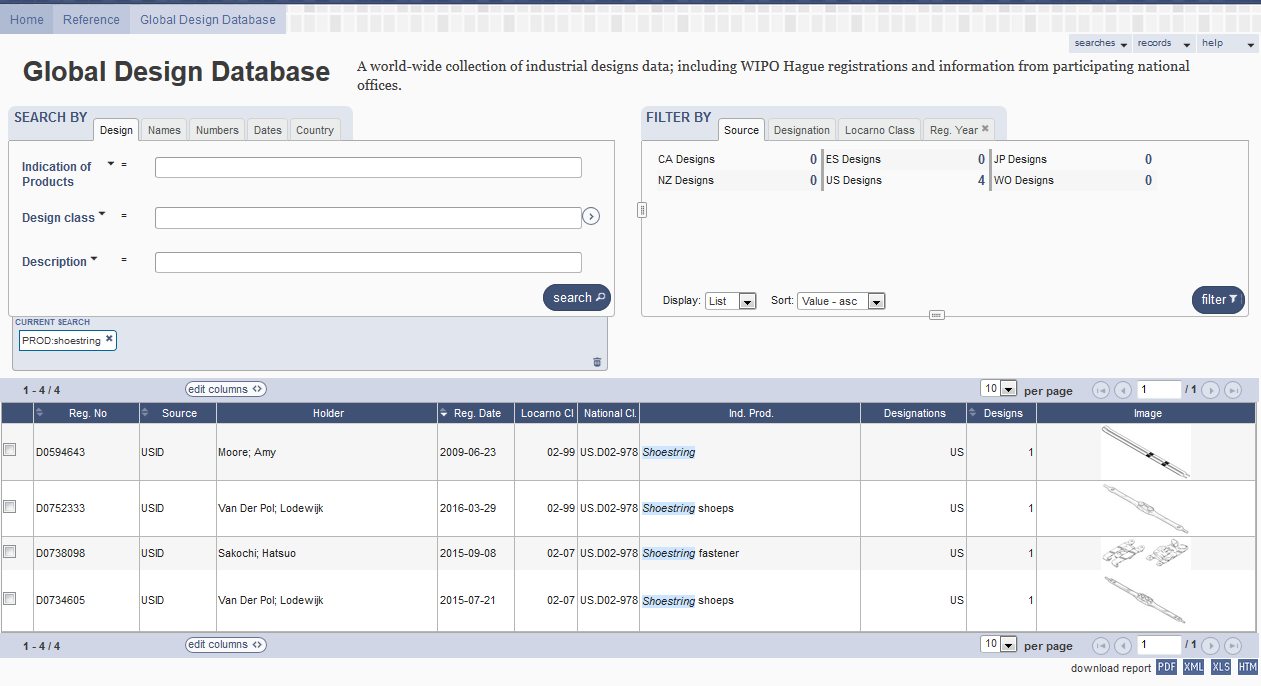 5
1
2
3
4
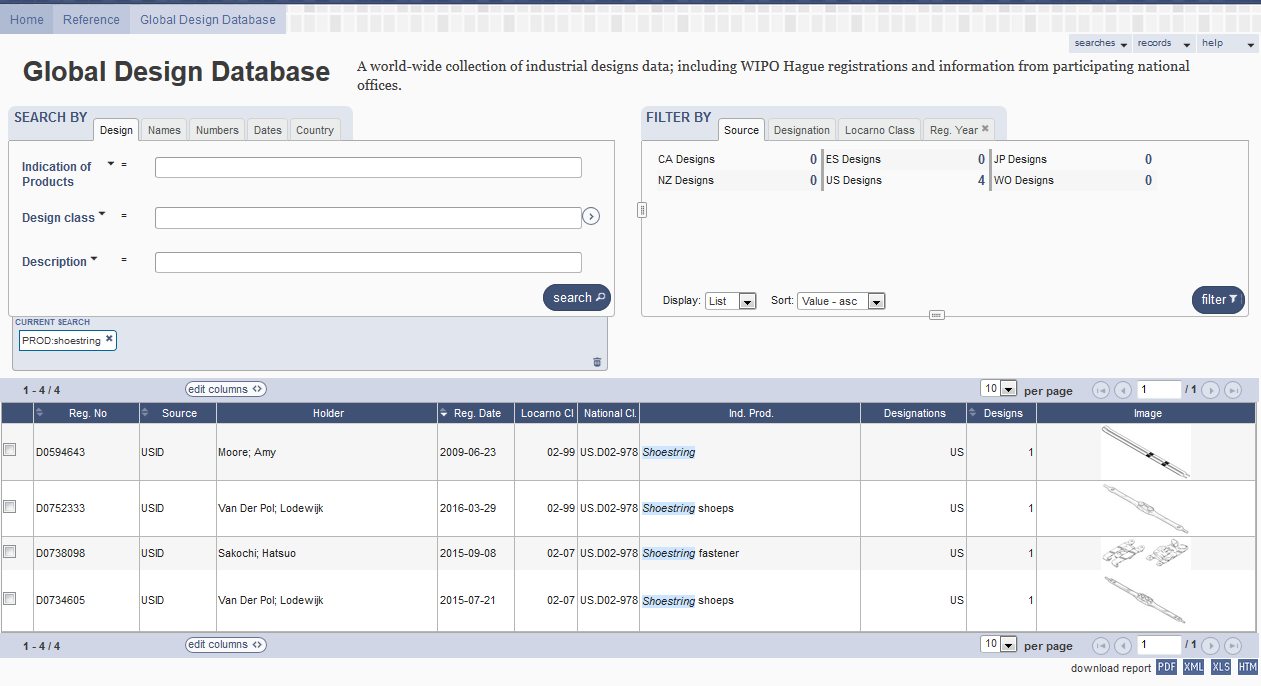 1
Search by design
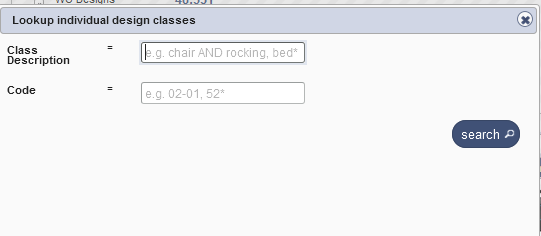 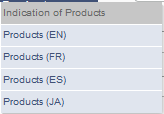 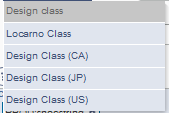 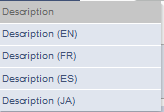 Search by Description JA
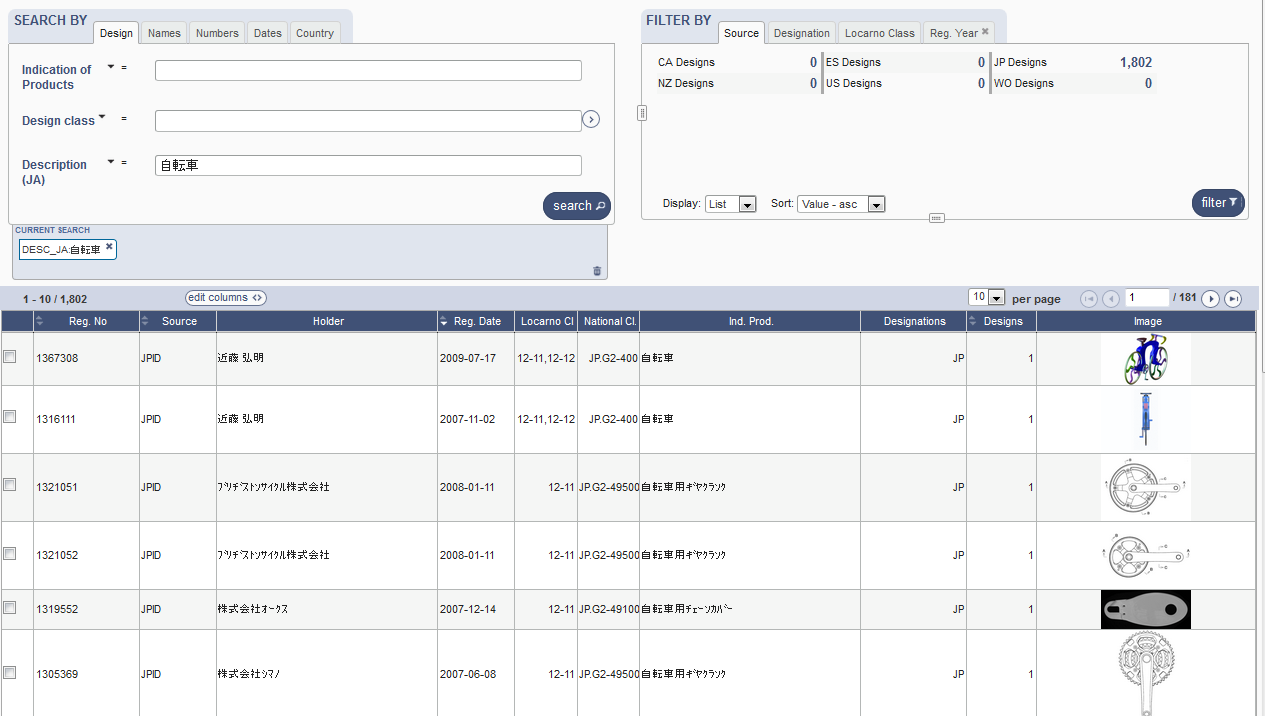 Search by name
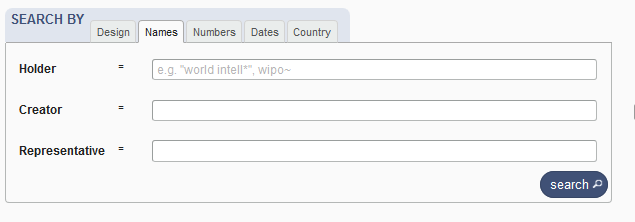 Search by numbers
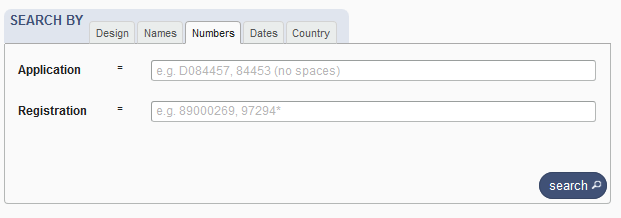 Search by dates
Search by country
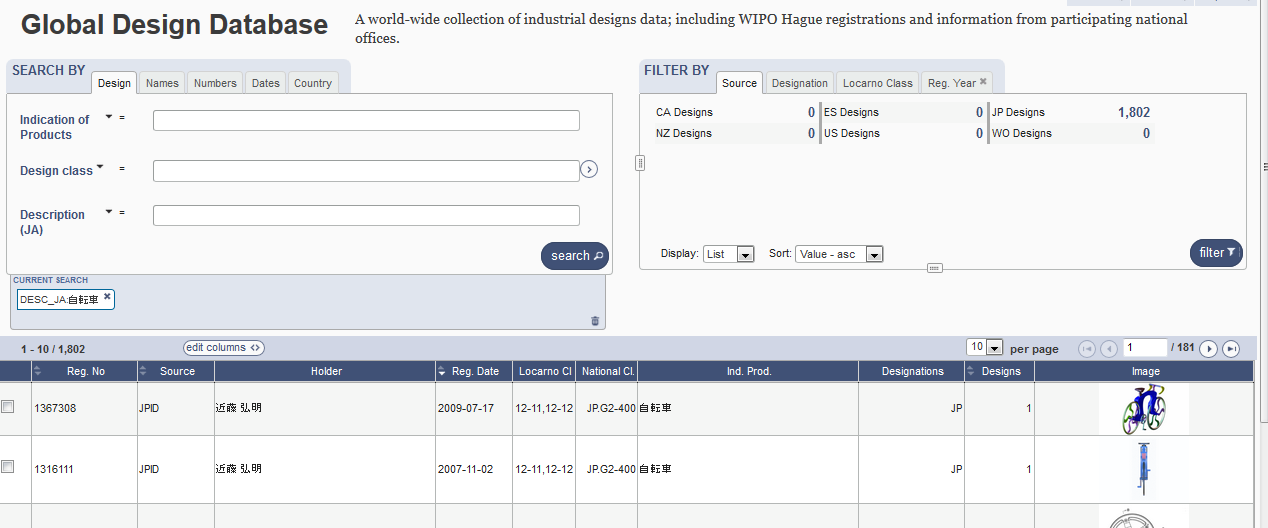 Filter by
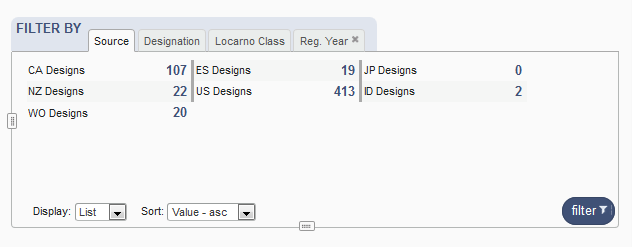 Filter by Source
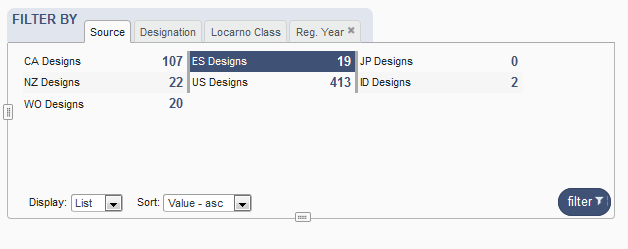 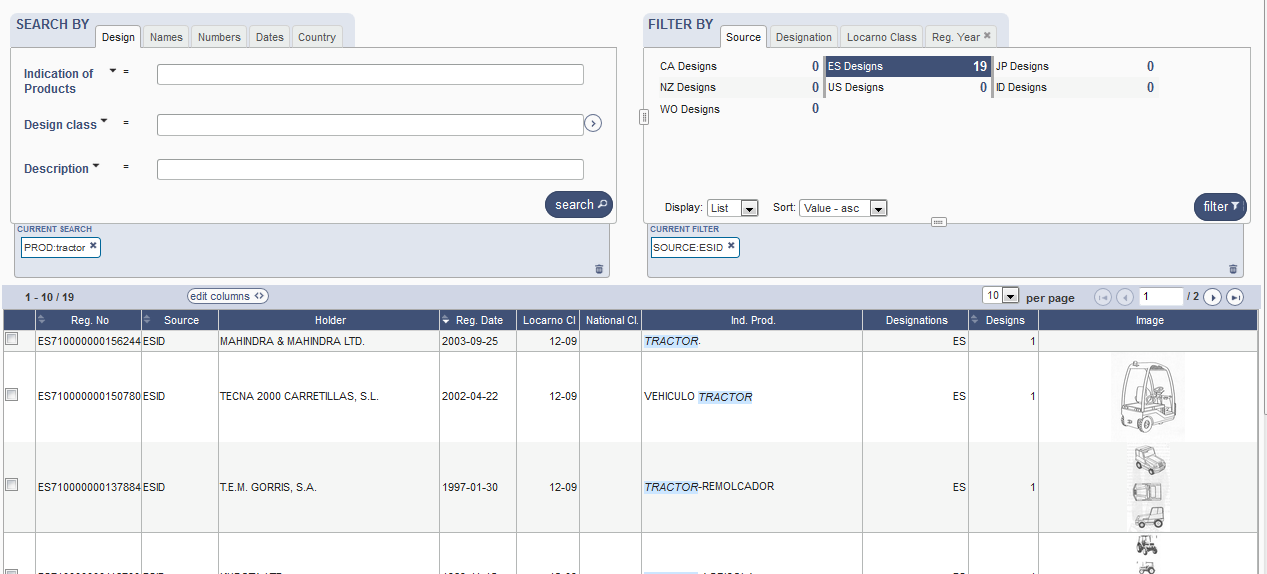 Filter by Designation
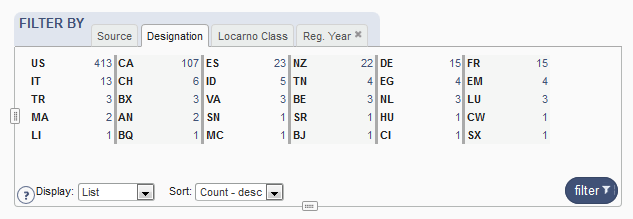 Filter by Locarno Class
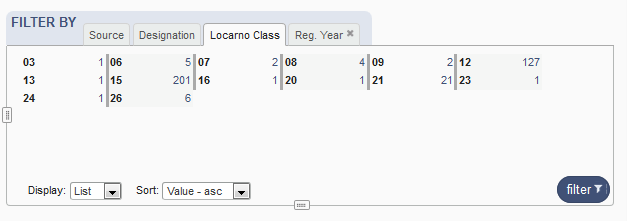 Filter by Registration Year
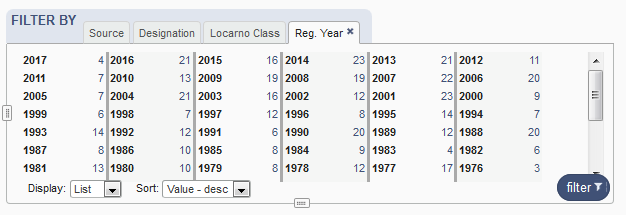 Options
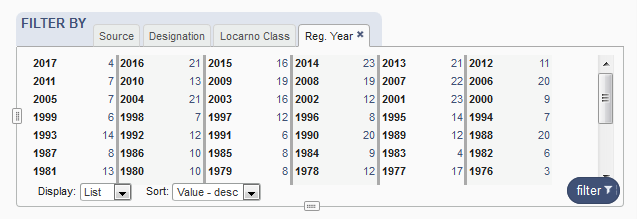 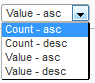 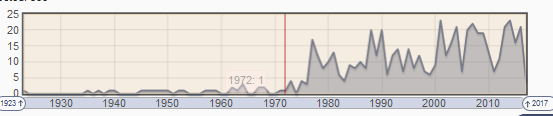 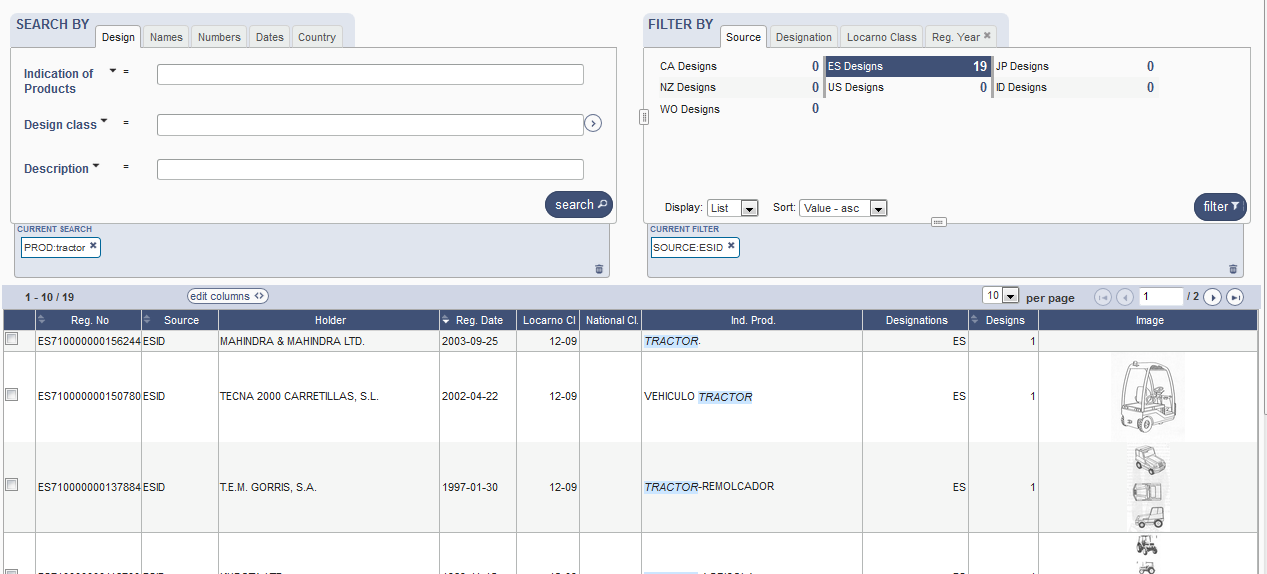 3
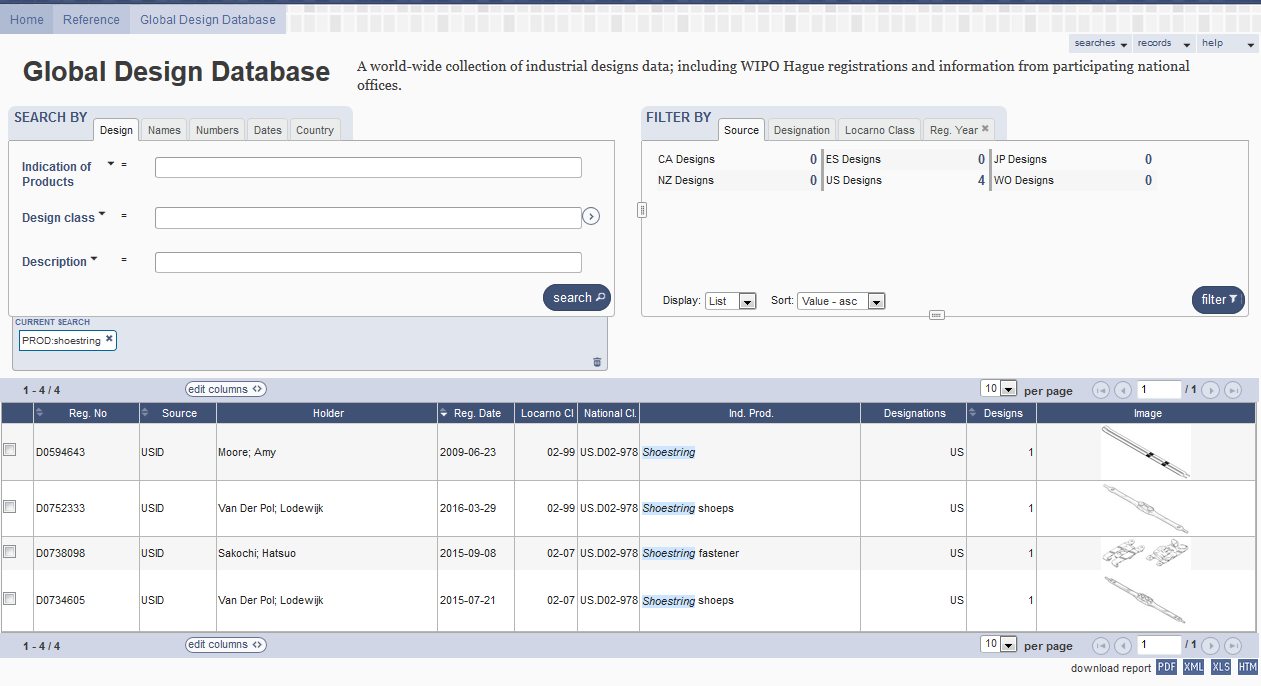 4
Results
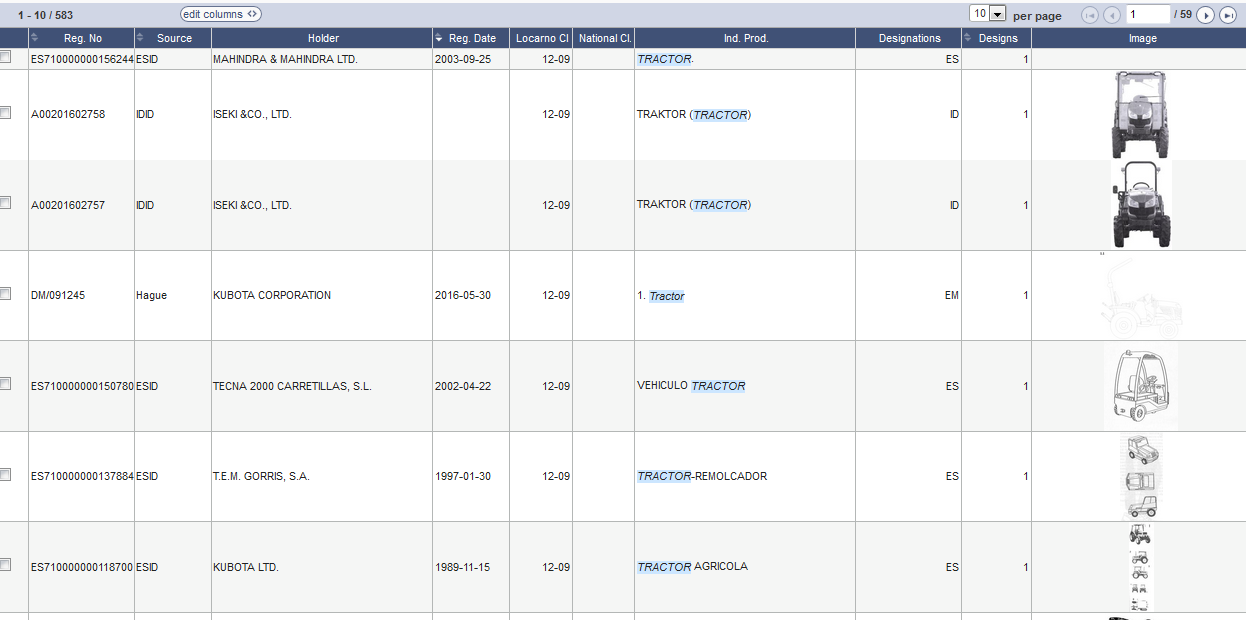 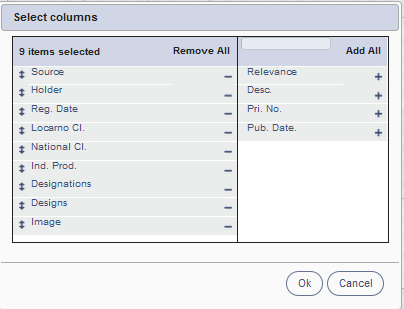 Individual record
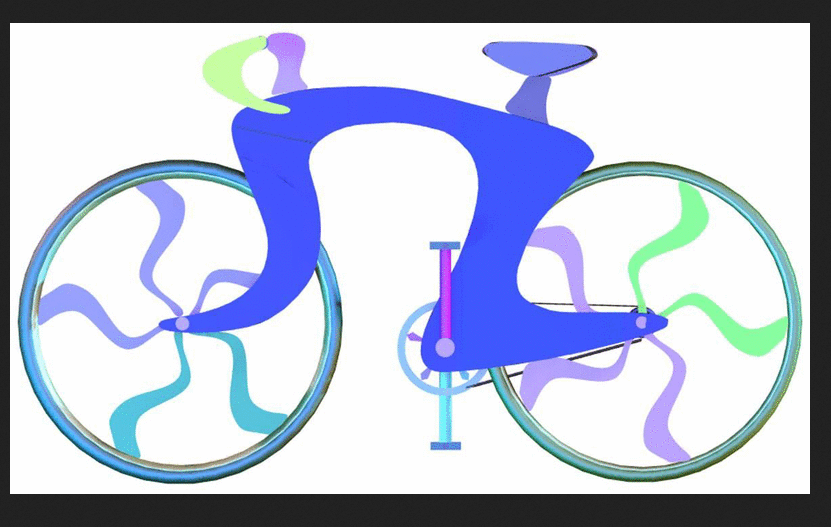 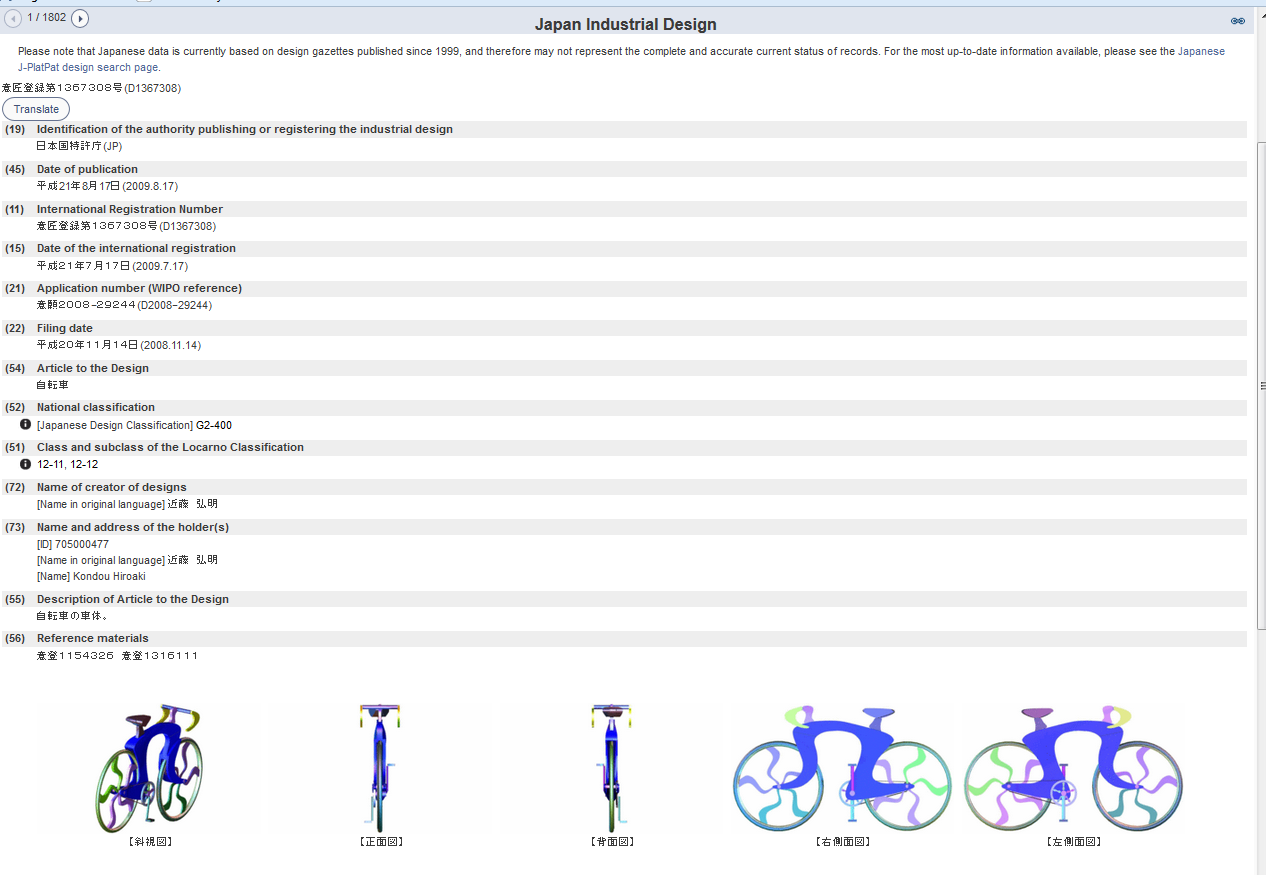 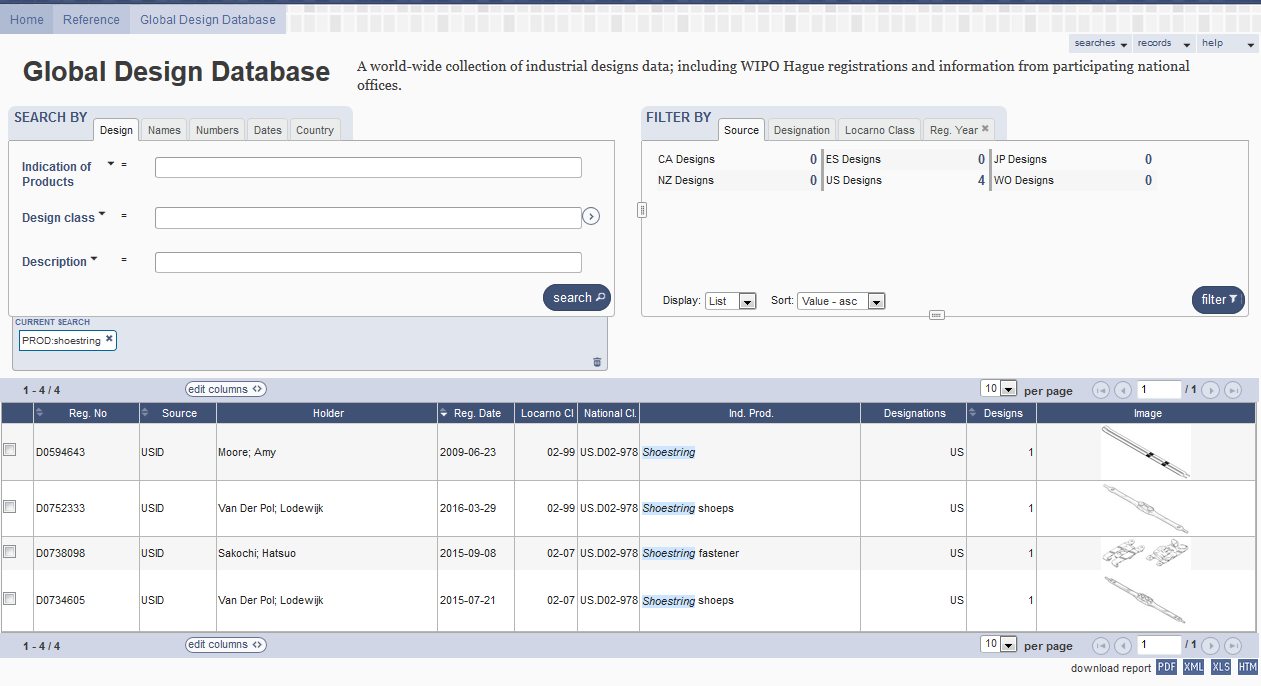 5
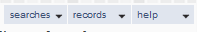 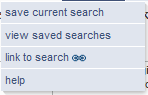 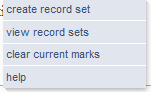 Help
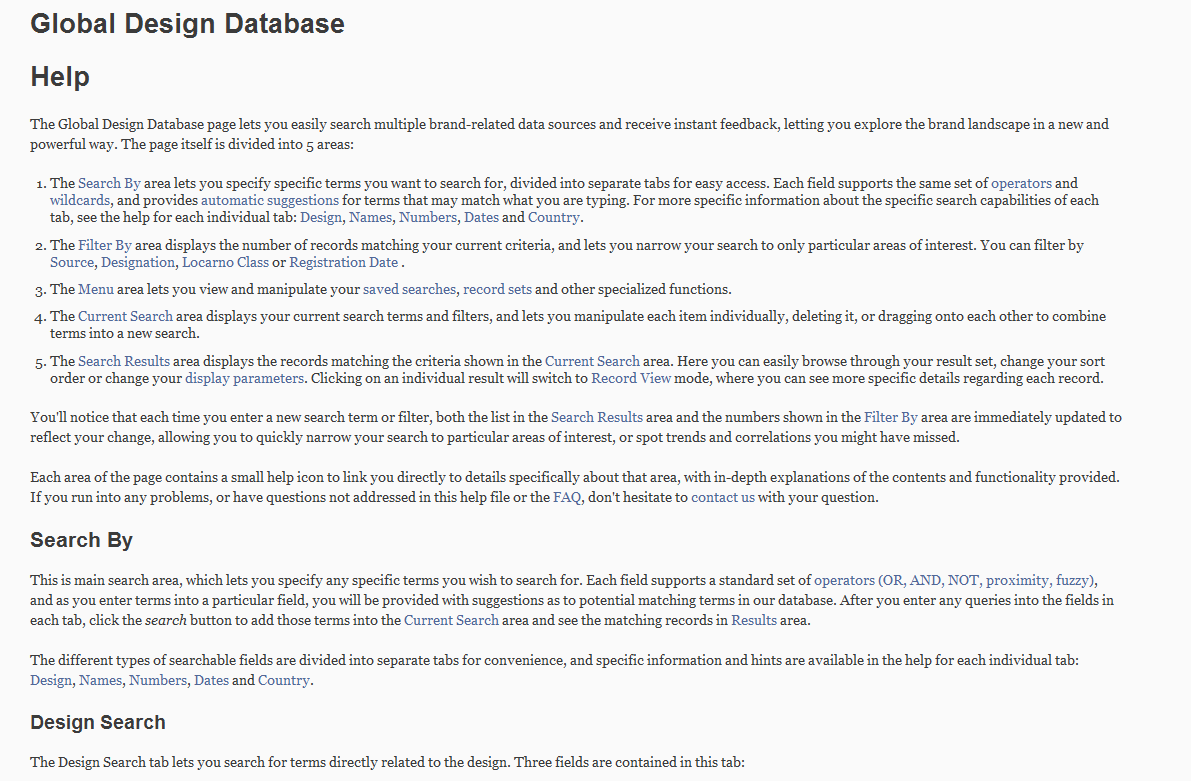 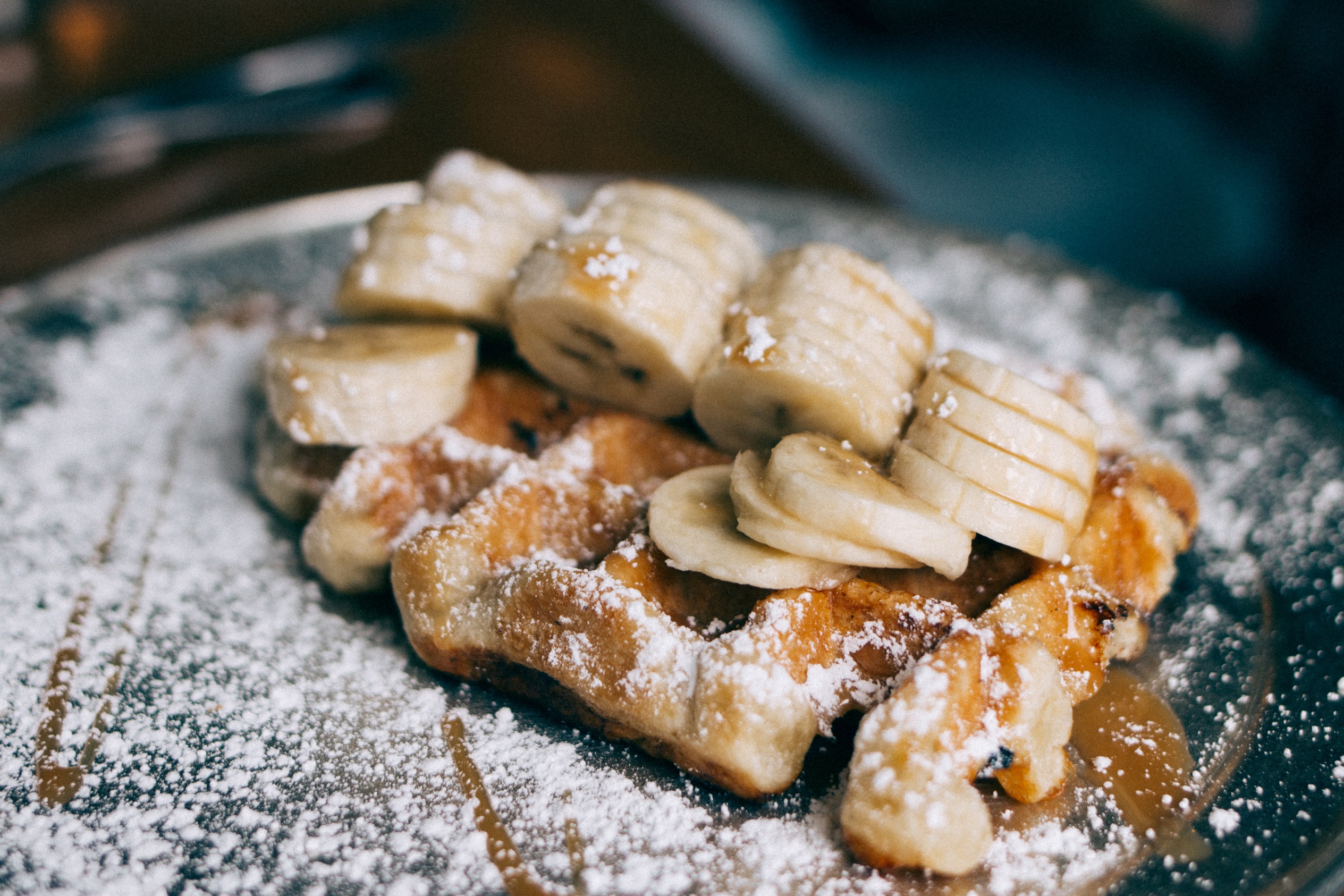 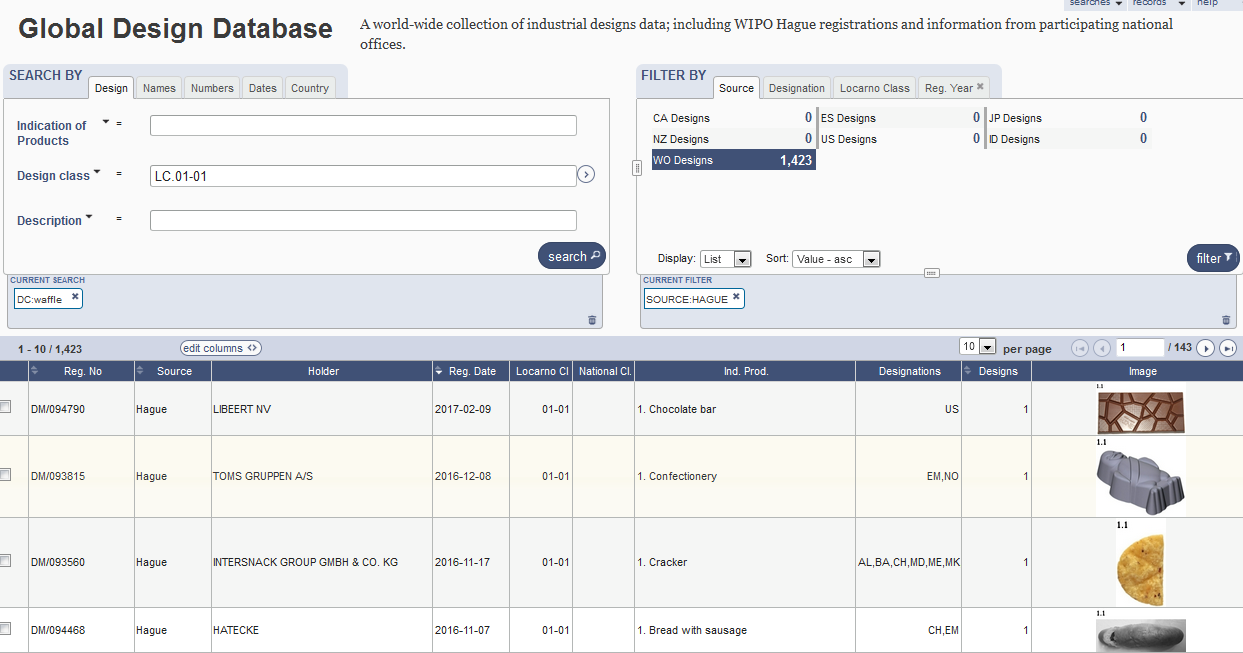 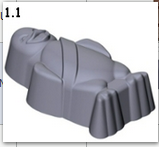 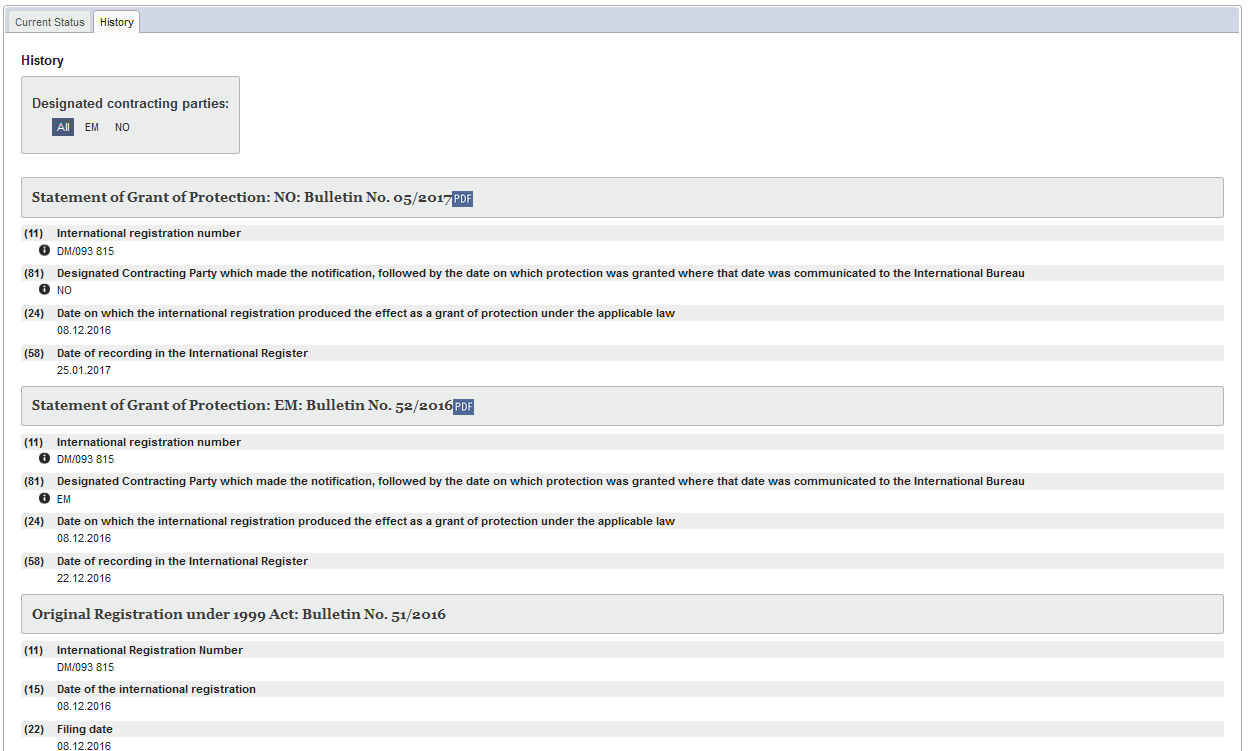 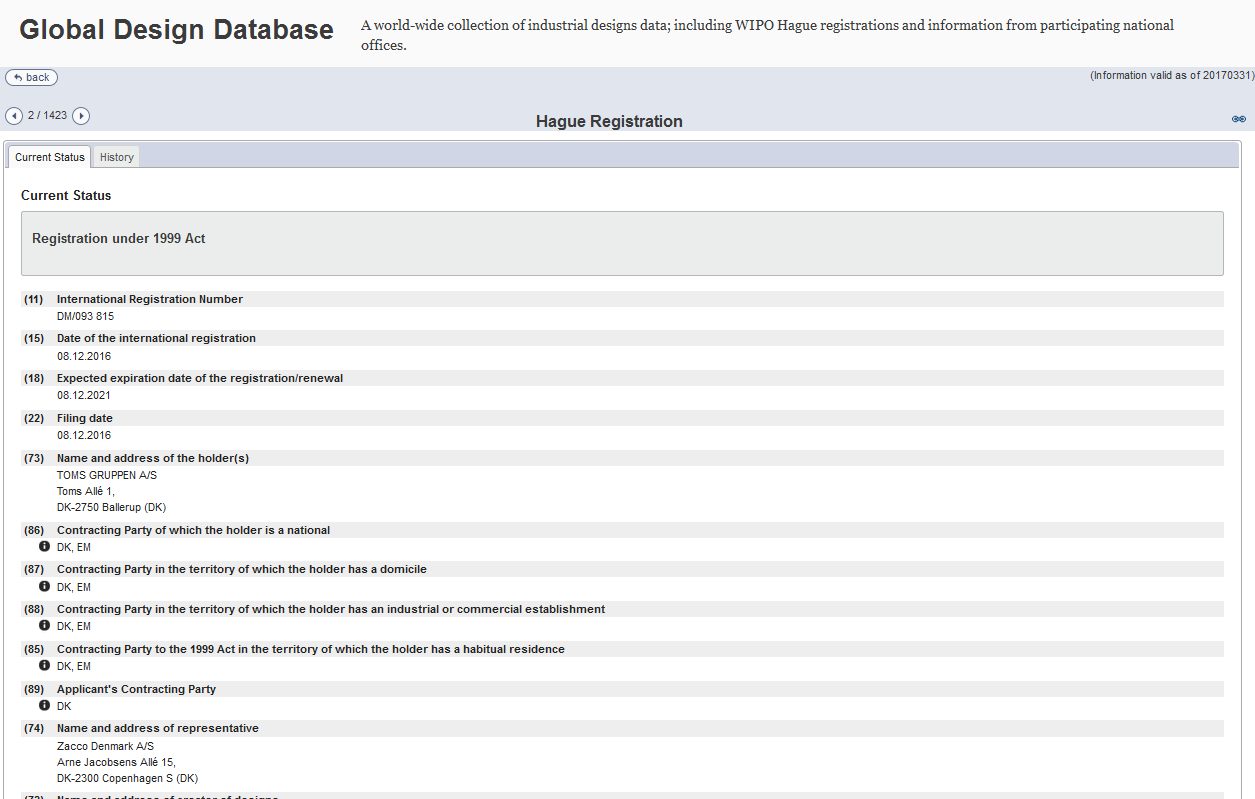 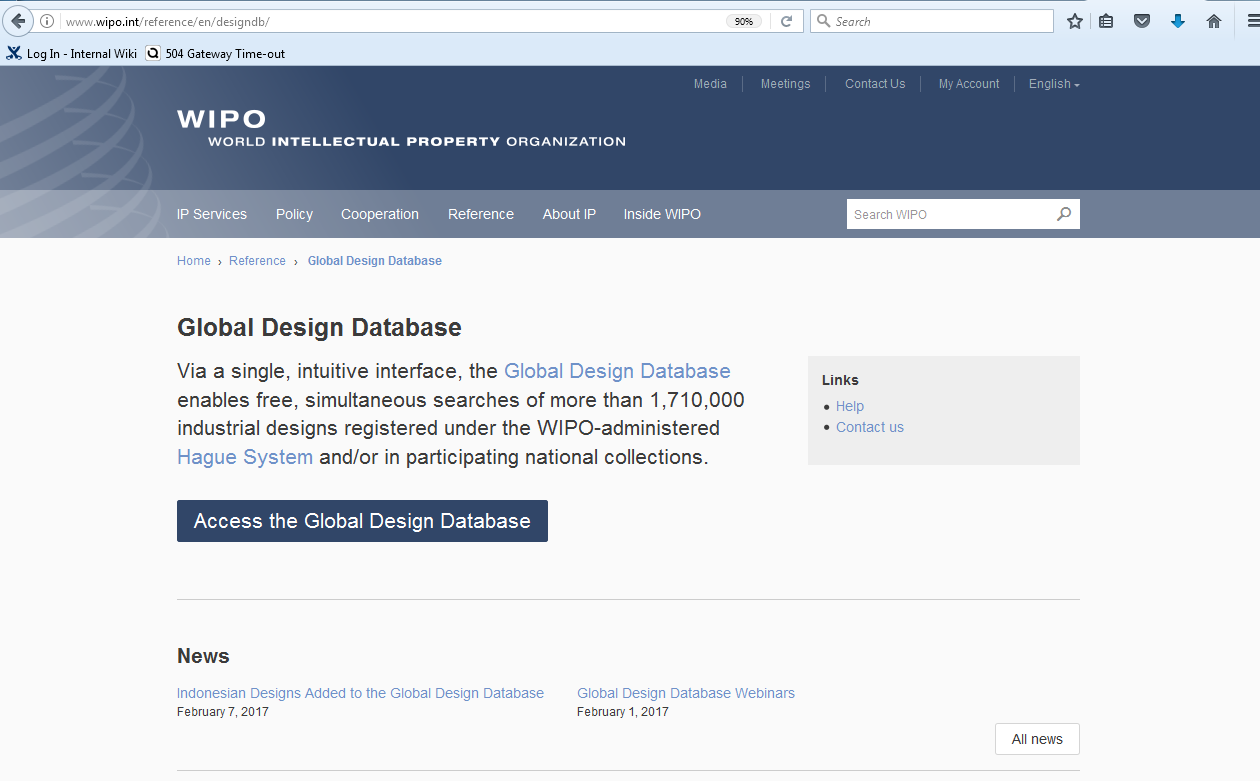 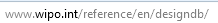 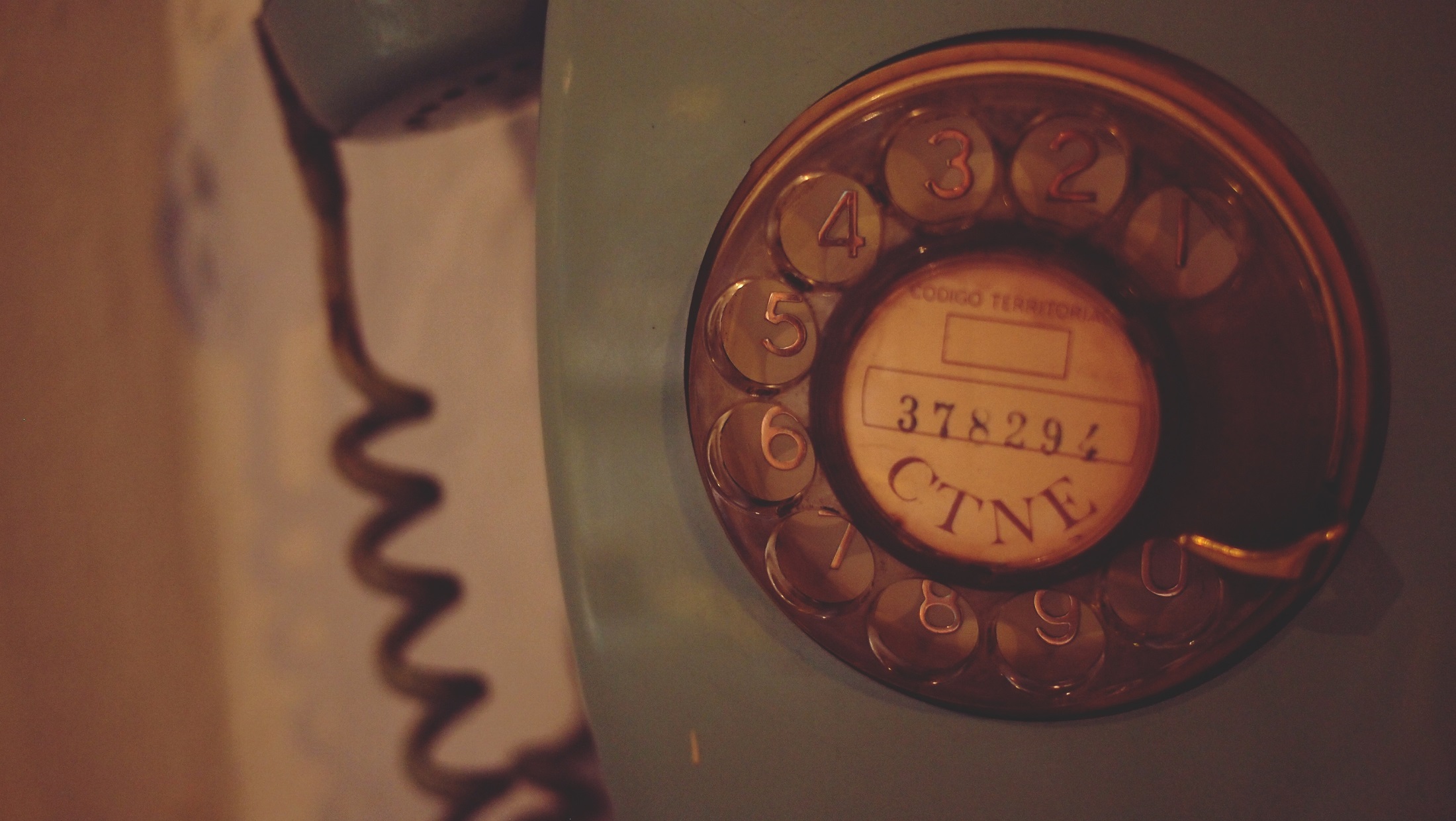 mulțumesc
mulțumesc
gdd@wipo.int